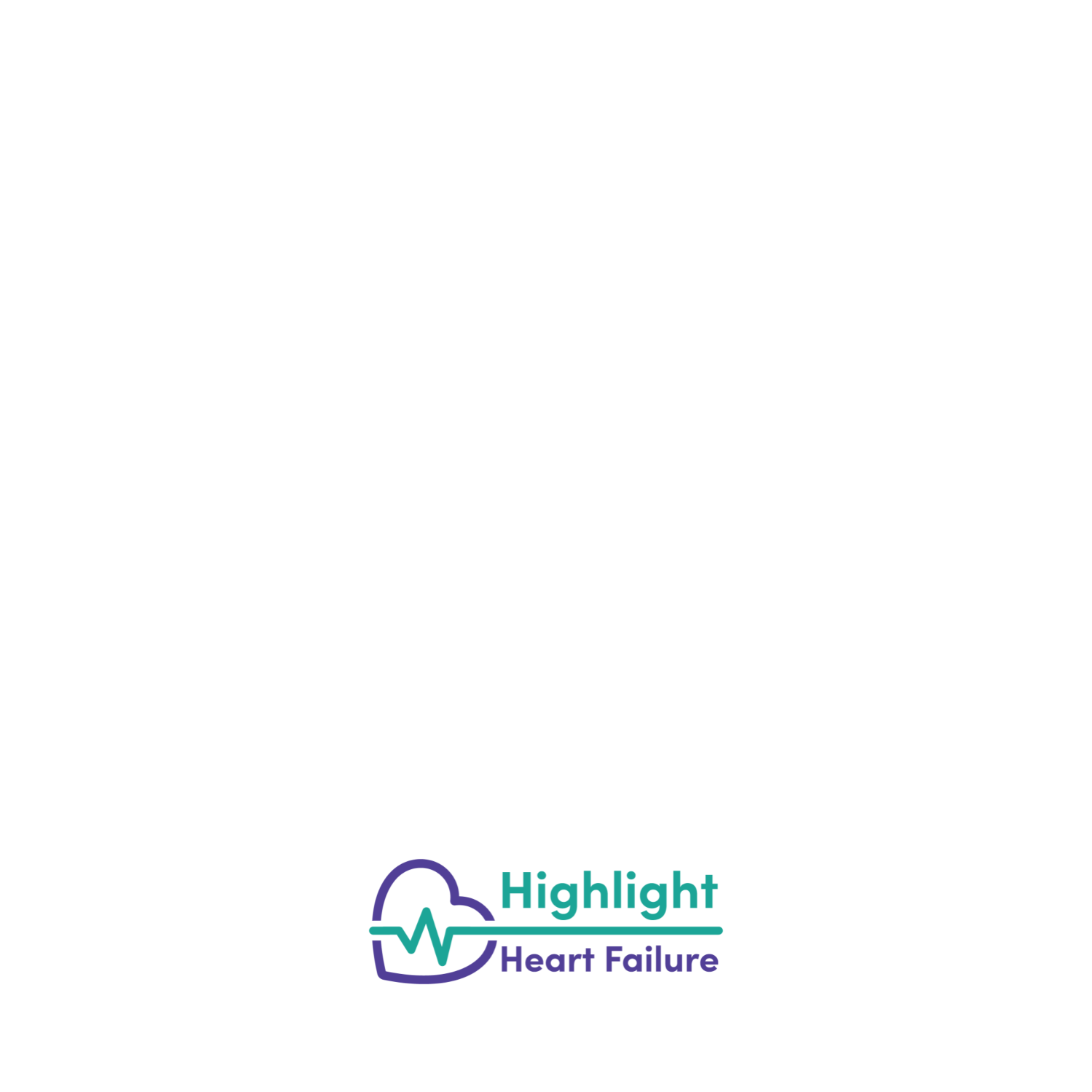 [Speaker Notes: Example image]
How to prepare your own Facebook photo with 2023 HF Awareness campaign frame?

Click on the photo icon to add your picture. 
Go to File / Export – Change the file format to .PNG or .JPG. 
Select ”Current slide only” and click 'Export” buton.
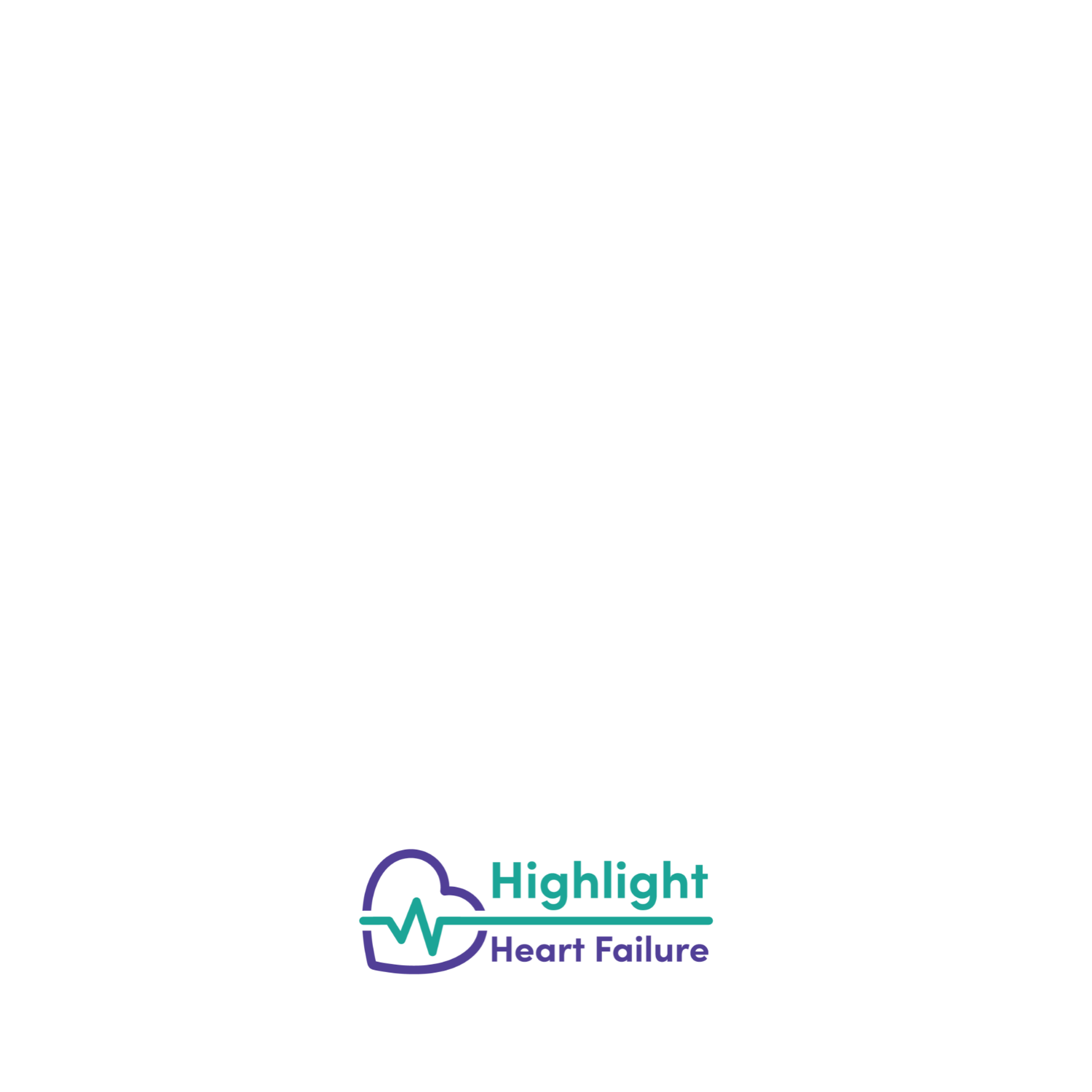 [Speaker Notes: Steps to follow.]
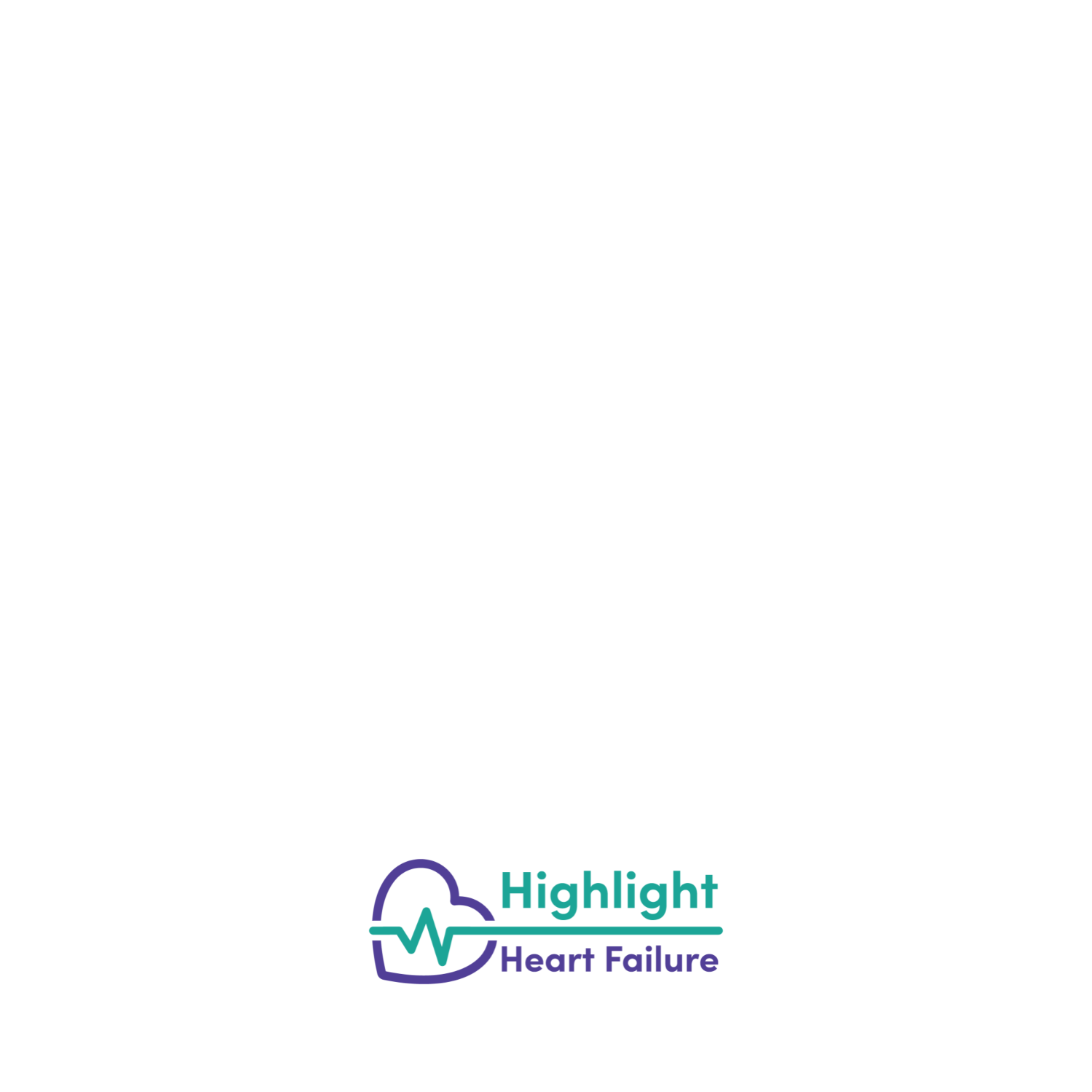 [Speaker Notes: Frame Template]